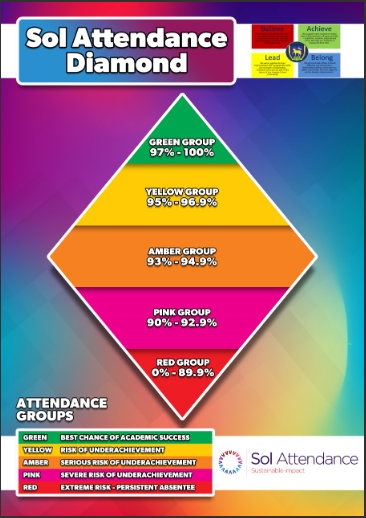 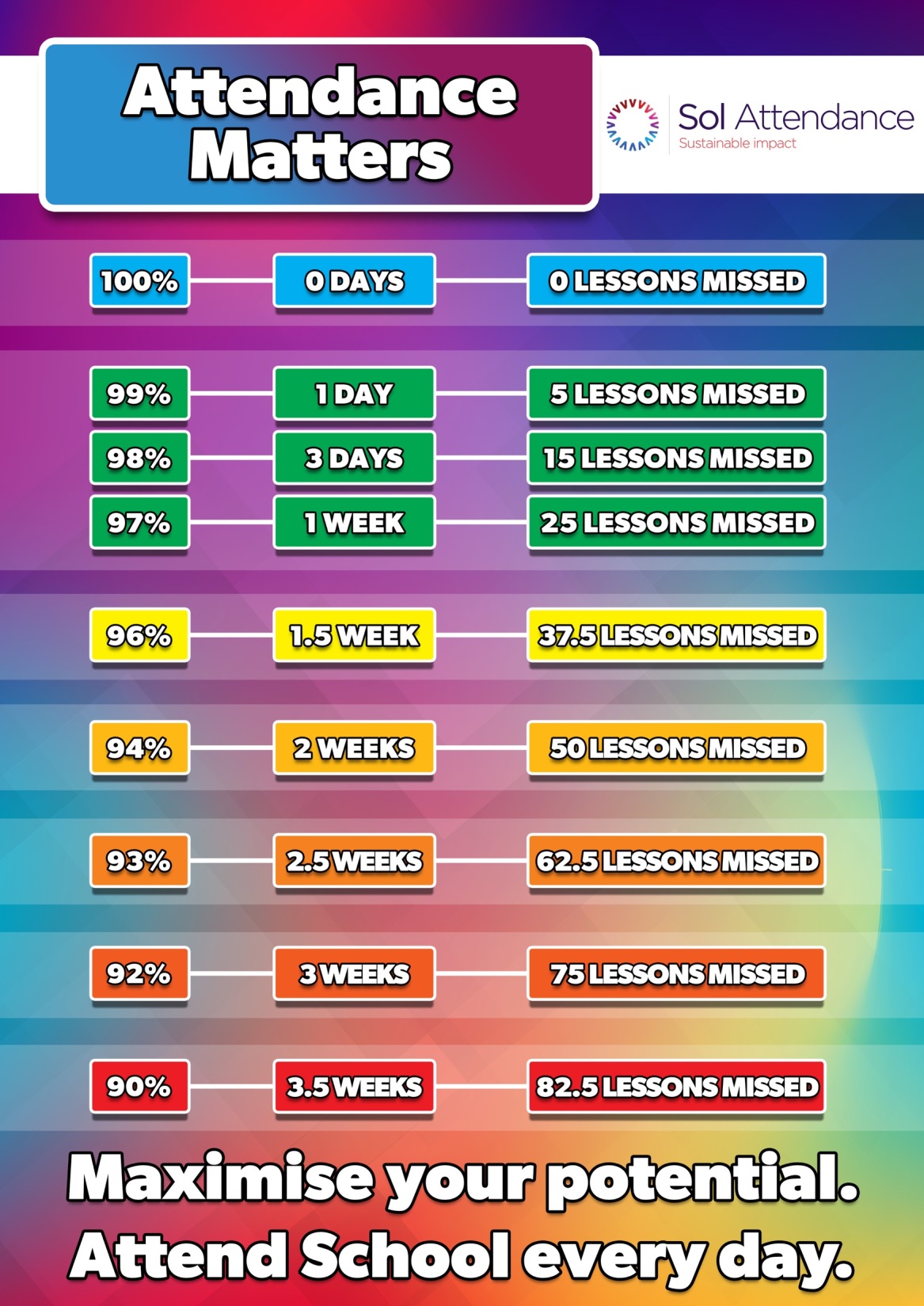 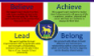 [Speaker Notes: Attendance Assembly]
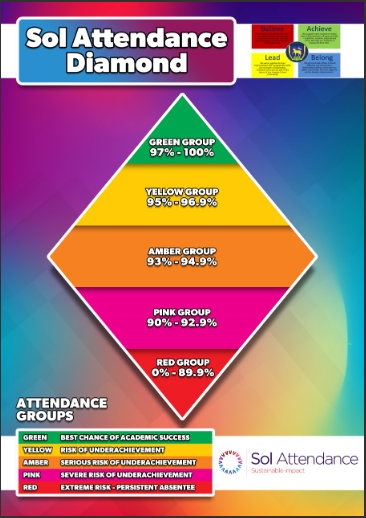